More symptoms
The best way to manage Performance Anxiety is by doing activities that take care of your body.
Somatic
Affective
Cognitive
Routines 
and
Placebo Effect
Less symptoms
More symptoms
Stage Fright and Performers
​
Performance anxiety is the most common stated fear and can be the primary limiting factor for success in the careers of performers. Our research aimed to uncover strategies for managing this ‘stage fright’ on the day of a performance.

How do professional pianists deal with performance anxiety?
Does audience-perceived performance anxiety correlate with self-reported performance anxiety?
Which performance anxiety management strategies are most beneficial?
What warm-up strategies correlate with less stress during a performance?
​
Lower self-reported anxiety correlated to a higher performance rating. Lower perceived anxiety also correlated with higher ratings
Perceived Anxiety vs. Self-Reported Anxiety
Cognitive Anxiety vs. Somatic Anxiety
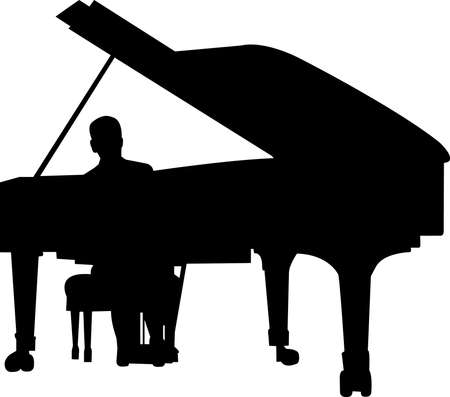 We Heard From Students and Pros
Somatic
Interviews with professional performing artists 
Student surveys
Competitive state anxiety inventory
Recording warmups for video analysis
Performance ratings by International Jury
Perceived vs. self-reported anxiety rankings

Collected from the International Jury and student competitors.
Low Correlation (0.06)
Cognitive
It’s Best to Focus on Your Well-Being
Total time practicing did NOT increase confidence or performance ratings
It is better to do activities that optimize one’s mental and physical state.
Adam Bowen
Abigail Tilton
Audry Ricks
Valerie McGeean
Dr. Cahill Smith
[Speaker Notes: Presenter Better Poster format]